ANATOMY OF DiaphragmBY :Dr Manjula   vastradasst prof smvvs rkm amcvijayapura
contents
1. Introduction                                    2. Definition
  3. Shape                                               4. Origin
  5. Insertion                                          6. Openings
  7. Relations                                          8. Arterial supply 
  9. Venous drainage                           10. Nerve supply
11. Actions                                          12. Anamolies
13. Applied anatomy
INTRODUCTION
It is the chief muscle of respiration
     Separates the thoracic and abdominal cavities
     Gives passage to number of structures passing in both the directions
DEFINITION
It is a dome shaped musculofibrous partition between thorax and abdomen.
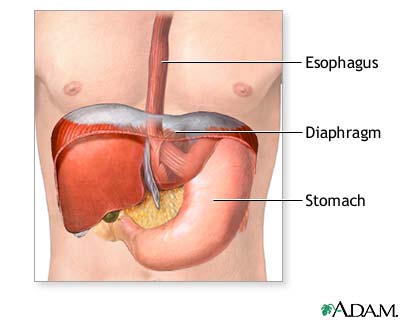 SHAPE
Its thoracic surface is convex on right and left but in the middle it is depressed.
    Concave in its inferior or abdominal surface
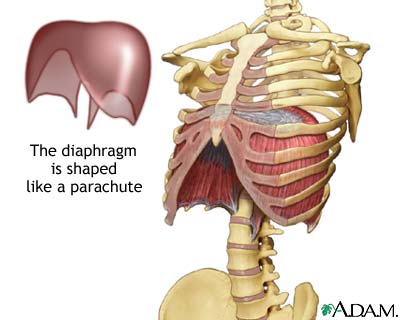 ORIGIN
Origin of muscle fibres may be grouped into three parts 
     
     Sternal : By two fleshy slips, from the posterior aspect of the xiphoid process
     
     Costal : From the inner surface of the lower 6 ribs with respective cartilages, interdigitating with transversus abdominis
Vertebral : 
 a} From a pair of crus i.e from right and left
                          Right crus  
      It is longer and also more muscular than left 
     Origin : From the front of bodies and intervertebral disks of L1 to L3 vertebrae
                            Left crus 
     Origin : From bodies and intervertebral disk of L1 and L2 vertebrae
b} From a pair of medial arcuate ligaments, which is attached to side of body of L1 or L2 vertebrae and laterally to the tip of transverse process of L1 vertebra

c} From a pair of lateral arcuate ligaments, which is attached medially to tip of transverse process of L1 vertebra and laterally to the lower border of 12th ribs near its mid point
insertion
At the central tendon, situated in the middle depressed part of diaphragm near the sternum
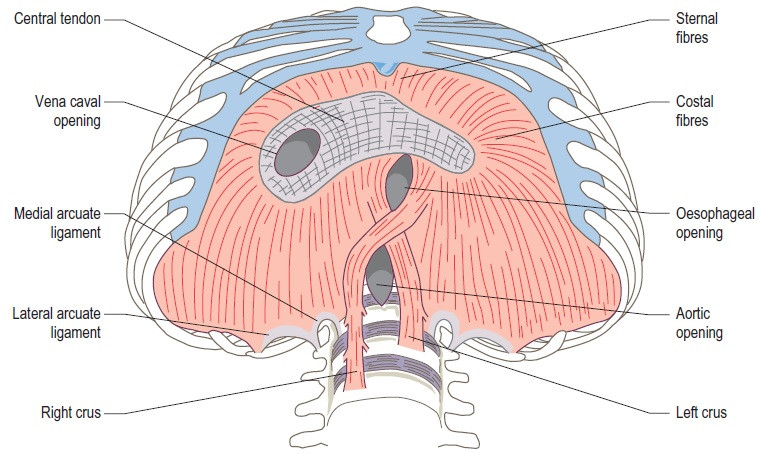 openings
Major openings 
Vena caval opening
       Situation : lies in the central tendon of diaphragm 
       Vertebral level : T8 about 2.5cm right to the midline 
       Shape : Quadrilateral
       Structures passing through it :
             IVC 
             Some branches of rt phrenic nerve 
             Lymphatics of liver 
       Effects o contraction : dilates and helps in venous return
Oesophageal opening 
     Situation : located in muscular part of diaphragm
     Vertebral level : T10 and about 1.25cm left to midline 
     Shape : elliptical
     Structures passing through it :
           Oesophagus
           Gastric or vagus nerves
           Oesophageal branches of left gastric vessels 
           Some lymphatics 
     Effects of contraction : constricts and prevents regurgitation of contents of stomach into oesophagus
Aortic opening
     Situation : it is osseoaponeurotic opening situated behind the median arcuate ligament
     Vertebral level : T12 and slightly left to midline
     Shape : round 
     Structures passing through it :
          Aorta 
          Thoracic duct
          Azygous vein 
     Effects of contraction : no change
Minor openings
1. Each crus of diaphragm is pierced by greater and lesser splanchnic nerves. The left crus is pierced in addition by hemiazygous vein

2. Sympathetic trunk passes from thorax abdomen behind medial arcuate ligament

3. Subcostal nerve and vessels pass behind the lateral arcuate ligament

4. Superior epigastric vessels and some lymphatics pass between origins of diaphragm from xiphoid process and 7th costal cartilage. This gap is known as larry’s space or foramen of morgagni

5. Musculophrenic vessels pierce the diaphragm at the level of 9th costal cartilage
RELATIONS
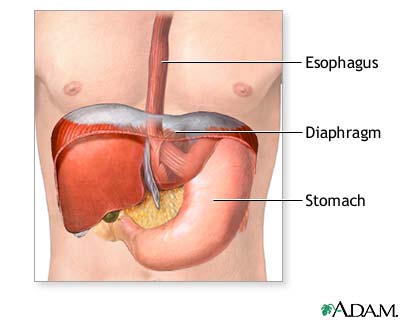 Superiorly 
      Pleurae 
      Pericardium
Inferiorly 
      Peritoneum 
      Liver
      Fundus of stomach
      Spleen 
      Kidneys 
      Suprarenal glands
Arterial supply
Musculophrenic arteries
  Pericardiophrenic arteries
  Lower 3 posterior intercostal arteries (rt & lt)
  Superior phrenic arteries
  Superior epigastric arteries
  Inferior phrenic arteries
  Upper 3 rt lumbar arteries
  Upper 2 left lumbar arteries
Venous drainage
Accompanied with arteries and drains into systemic vein
Nerve supply
Motor 
    Right and left phrenic nerves from C3, 4, 5
Sensory
    Central part : by phrenic nerves
    Peripheral part : by lower 6 or 7 intercostal nerves
actions
Principal muscle of respiration.
    During inspiration diaphragm contracts: 
          In normal inspiration diaphragm moves about 1.5cm
          In deep breathing diaphragm moves about 6 to 10cm.
    It helps in expulsive function during the act of vomiting, micturation, defecation and parturation.
anamolies
Sometimes the diaphragm may fails to develop.
     Sometimes foramen morgagni may be enlarged cause abdominal viscera to herniate into thorax.
     Sometimes diaphragm fails to arise from both lateral arcuate ligaments on one or both sides forming a triangular gap known as costovertebral triangle or Bochdalek’s triangle. This triangle may be the site of diaphragmatic hernia.
     Congenital hiatus hernia may be present.
APPLIED ANATOMY
Collection of pus may occur in sub-diaphragmatic abscess.

     Hiccough is the result of spasmodic contraction of the diaphragm.
Irritation of the diaphragm may cause referred pain to shoulder due to same segmental nerve supply.

    Acquired haitus hernia : is the commonest of all internal hernia, due to the weakness of phrenoesophageal ligament. It may often occur due to obesity or operation in this area.
Thank
      you